ГОРОДЕЦКИЙ Алексей Андреевич
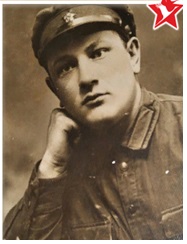 1906 – 1985
Красноармеец. Телефонист отдельного 414 батальона связи 13-й АрмииЦентрального фронта. Был призван на службу в 1941 году. 

В 1944 году под огнем артиллерии противника восстановил поврежденную связь между действующими частями армии, за что был представлен к награждению медалью «За отвагу».
место
для фото
Дедушка зампредседателя ТИК  г. Донецка Ростовской области Ю.В. Городецкой
ДОЛЖЕНКО Иван Андреевич
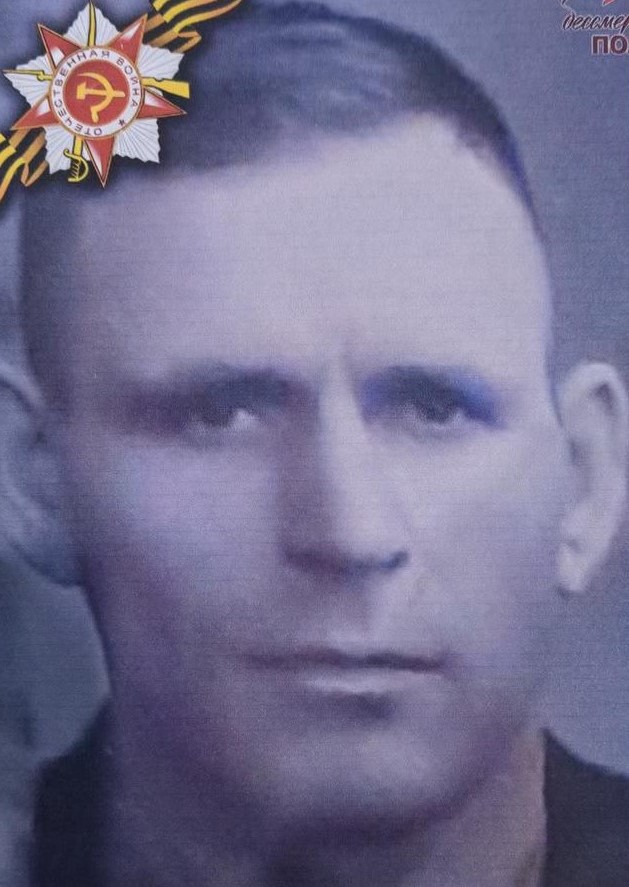 1919 – 1983
Был призван в ряды Красной Армии в 1936 году, воевал в финскую войну.Встретил начало Великой Отечественной войны в звании старшины 2-йстатьи, боцманом ТКА №316. Особенно отличился 8 мая 1945 года во время поиска вражеских кораблей, уходящих из порта. 

Несмотря на штормовую погоду, вел прицельный огонь по буксиру с немецкими солдатами, чем способствовал сдаче в плен 60 немецких солдат. За это был награжден орденом Красной Звезды.
место
для фото
Дедушка зампредседателя ТИК  г. Донецка Ростовской области Ю.В. Городецкой
ЕРМАКОВ Владимир Михайлович
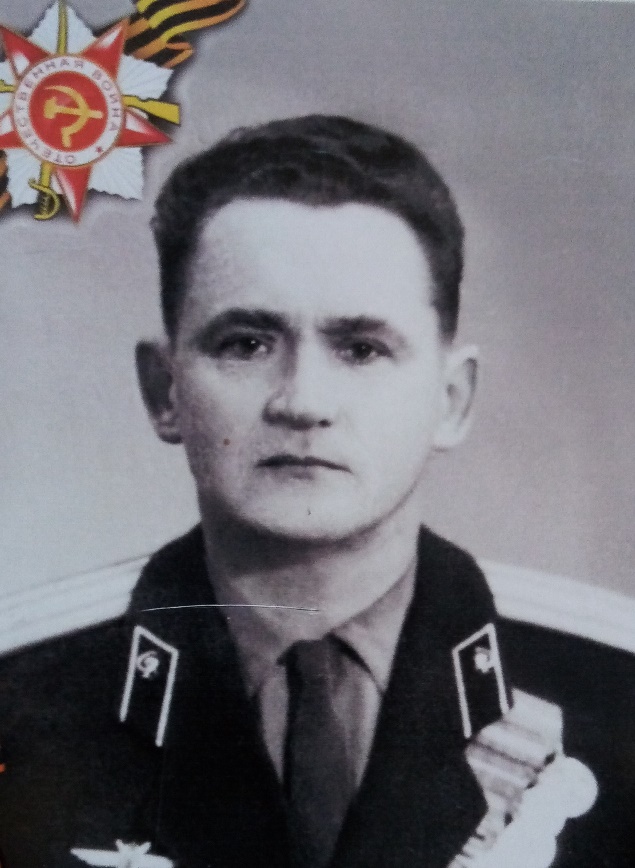 1925 – 2013
Служил штурманом на тяжелом бомбардировщике ЛИ-2, награжден медалью «За взятие Берлина».
В 1946 году Ермакова В.М. армия направила учиться в Военно-медицинскую академию в Ленинград, после окончания более 45 лет служил военным врачом в Советской армии.
место
для фото
Свекр члена ТИК г. Донецка Ростовской области 
И.Н. Ермаковой
КРАСНОПЛАХТА Аким Пимонович
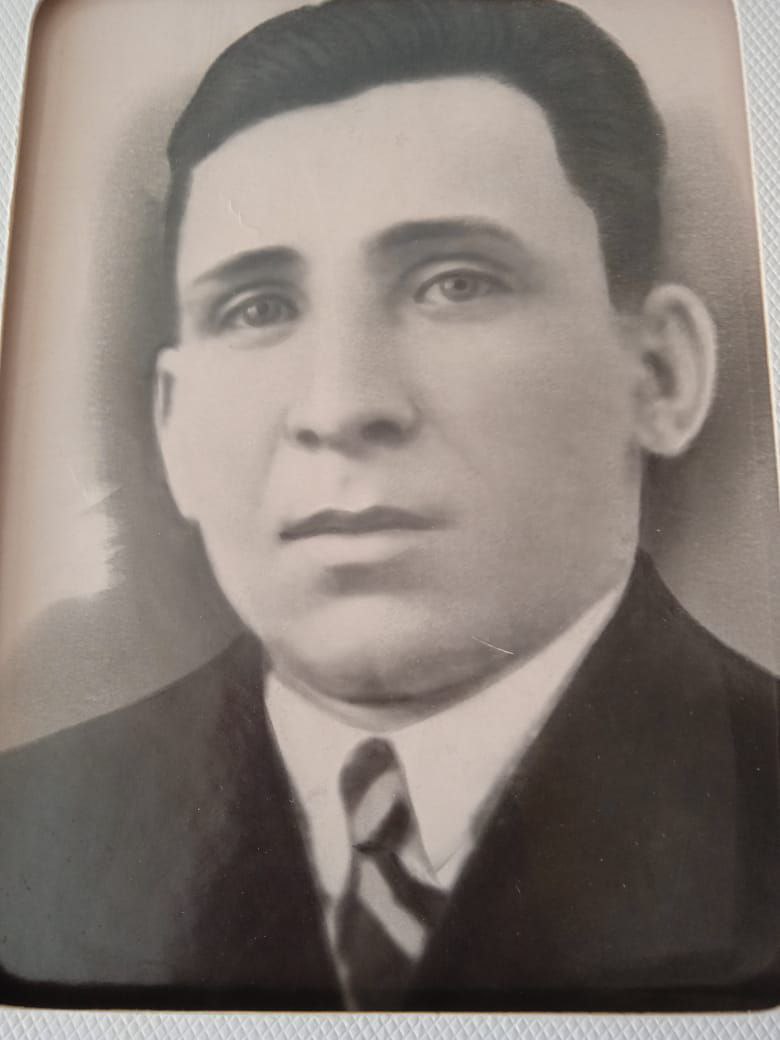 1908 – 1992
Рядовой. Участвовал в битве за Днепр и в Курской битве.
Награжден орденом Отечественной войны I степени, юбилейными медалями.
место
для фото
Дедушка члена ТИК г. Донецка Ростовской области 
А.А. Кубатиевой
ЛЕСНИЧИЙ Василий Федорович
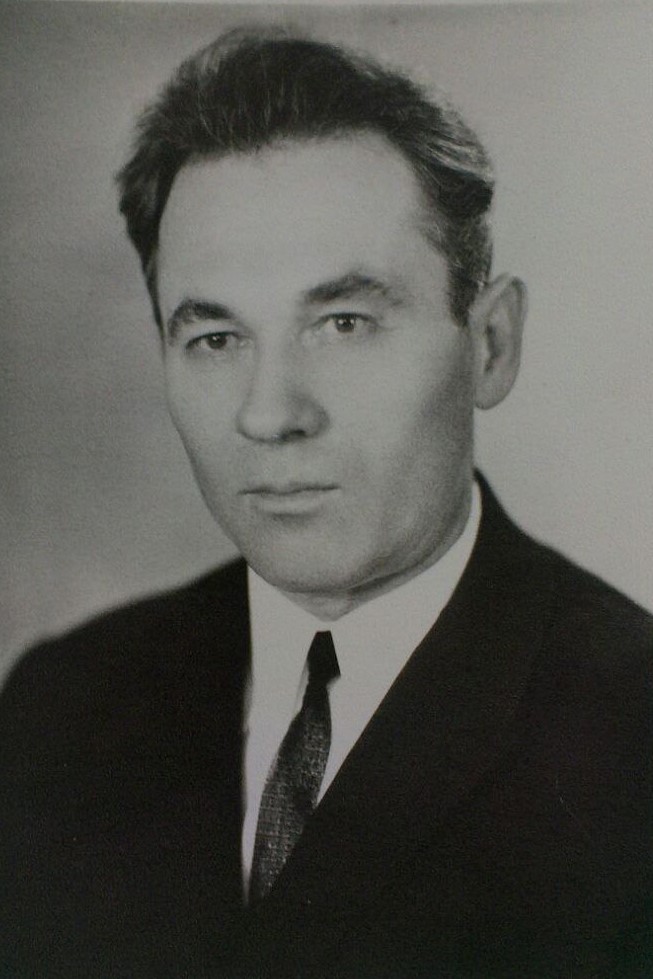 15.04.1925 – 20.11.2000
Рядовой.
С июля 1942 года по май 1945-го участвовал в Великой Отечественнойвойне. Служил в 94 отдельной стрелковой бригаде. С июля 1944 по июль1945 года был шофером в 810 отдельном батальоне связи. После окончания войны продолжил воинскую службу до апреля 1948 года.
Награжден орденами Отечественной войны I и II степени.
место
для фото
Дедушка председателя УИК №573 г. Донецка 
Ростовской области Н.В. Вербицкой
ПАВЛЮК Захар Иванович
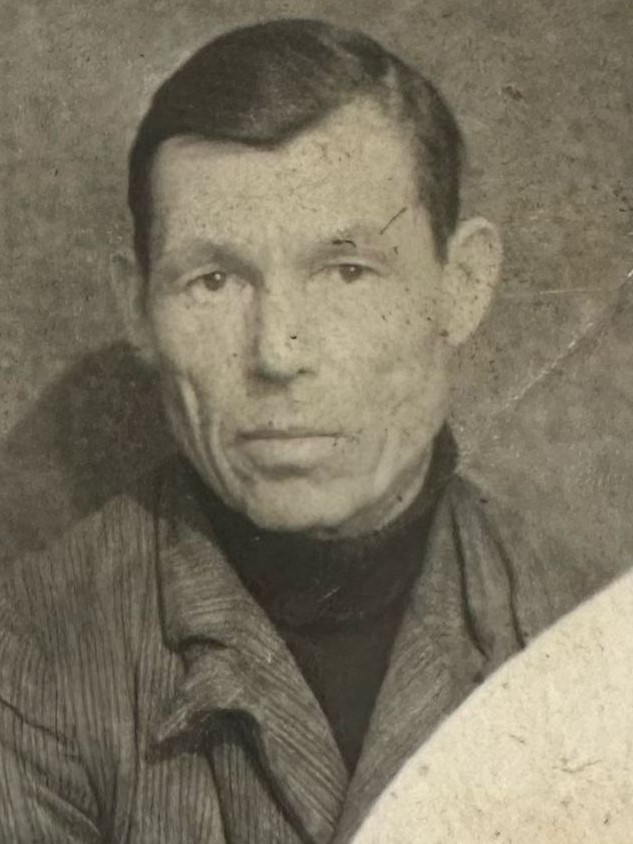 1905 – 1981
За свою жизнь прошел 3 войны: Финскую, Отечественную и Японскую. 
В Великую Отечественную войну воевал в Белоруссии, после – на Курской дуге, участвовал в обороне Сталинграда, дошёл до Берлина.
Награжден медалью «За отвагу», «За оборону Сталинграда», «За победу над Германией в Великой Отечественной войне 1941-1945 гг.», много юбилейных медалей.
место
для фото
Отец  председателя УИК №555  г. Донецка Ростовской области Н.О. Семеновой
СИВОЛОБОВ Филипп Григорьевич
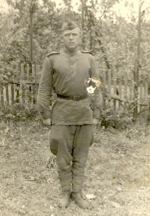 26.08.1916 – 01.06.1987
Старший сержант.
Прошел Финскую войну, затем Великую Отечественную, победу встретил в Берлине. Дважды ранен, был контужен.
Награжден орденом Отечественной войны II степени, медалями  «За победу над Германией в Великой Отечественной войне 1941 – 1945 гг.», «За взятие Берлина», «За освобождение Варшавы», «За отвагу», юбилейными медалями.
место
для фото
Отец члена ТИК г. Донецка Ростовской области 
С.Ф. Матвеевой
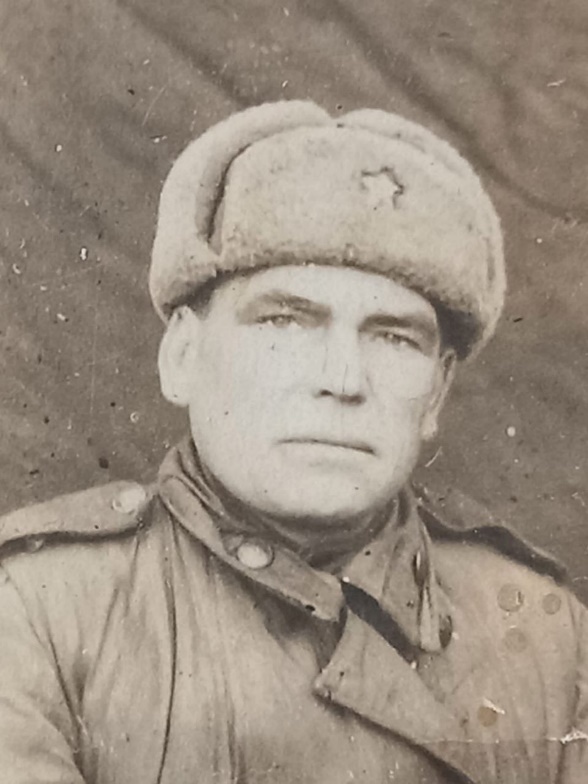 СОЛОНЧЕНКО Аким Федорович
1905 – 1993
Ефрейтор. 

С июня 1941 года по июнь 1945 года воевал на Сталинградском, Южном, 4-м Украинском, 1-м и 2-м Белорусских фронтах.

Награжден медалью «За оборону Сталинграда», «За победу над Германией в Великой Отечественной войне 1941 – 1945 гг.», Орденом Отечественной войны II степени, юбилейными медалями.
место
для фото
Дедушка членов УИК №564  г. Донецка 
Ростовской области С.А. Солонченко, Н.А. Ярченко
СИВОЛОБОВА Антонина Васильевна
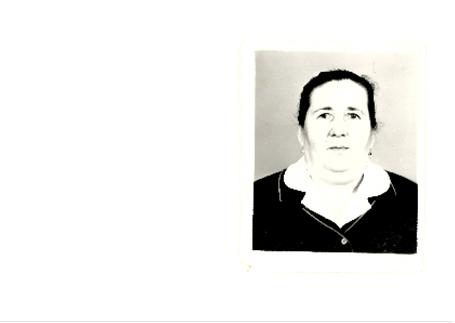 14.03.1925 – 07.07.2021
Труженик тыла, имеет много юбилейных наград.
Мама члена ТИК г. Донецка Ростовской области 
С.Ф. Матвеевой